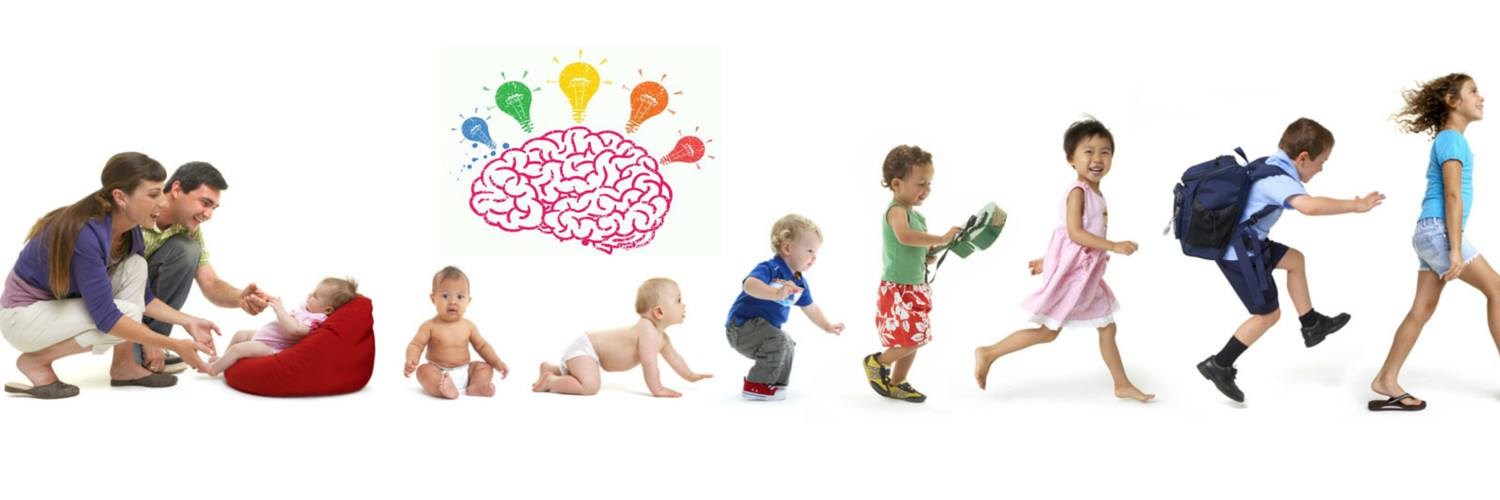 Komunikace, Vnímání, věnování pozornosti jako základ úspěšné interakce
Lucie Grůzová
Komunikace jako účinný nástroj
Každý člověk se těší z kontaktu s druhým.
Pro každé dítě je navázání a udržení vztahu jednou ze základních potřeb.
Vztah s dospělým je pro dítě zásadní vývojovou potřebou.
Skrze dospělou osobu se dítě učí rozumět světu kolem sebe i sobě.
Učí se cenit si druhých i sebe sama.
Dítě potřebuje dobrý kontakt s rodiči, učiteli…, aby se mohlo dobře a harmonicky rozvíjet.
Komunikace učitele můžeme chápat jako účinný nástroj, který umožňuje efektivně pracovat s dětmi, vést je ke zvědavosti, k poznání, k sociálním vztahům, k respektu k daným pravidlům, k podpoře jejich motivace se učit…
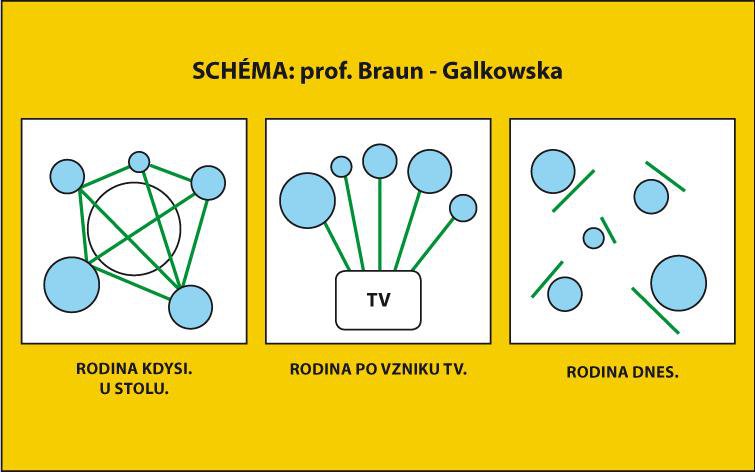 Reflektování vlastní komunikace
Zažili jste situaci, kdy jste nevěděli?

Jak navázat s určitým dítětem kontakt a jak jej udržet
Jak navázat a udržet kontakt s celou skupinou
Jak udržet pozornost dítěte i celé skupiny
Jak jednotlivému dítěti pomoci efektivně se zapojovat do skupiny
Jak zasáhnout, pokud se některé dítě chová nevhodně
Jak aktivně zapojovat více dětí do skupiny
Komunikace v pedagogické praxi
Zabýváme se jí málo – je to přece přirozené!
Lze se naučit komunikaci?
„učení se“ komunikací lze trénovat praxí a důslednou zpětnou vazbou a sebereflexí
Výuková situace jako příležitost k reflexi
Kvalita pedagogického vztahu
Cvičení:
Co do vztahu s daným dítětem přináším?
Dokážu být tomuto dítěti oporou?
Jaká je moje role ve vztahu k dětem a ke skupině?
Co se mi v komunikaci daří a co naopak mohu zlepšovat?
Jak pečuji o dlouhodobý vztah s dětmi?
Jaký vztah navazuji s dospělými, kolegy, rodiči dětí?
Jsem ve vztazích spíše pasivní nebo aktivní?
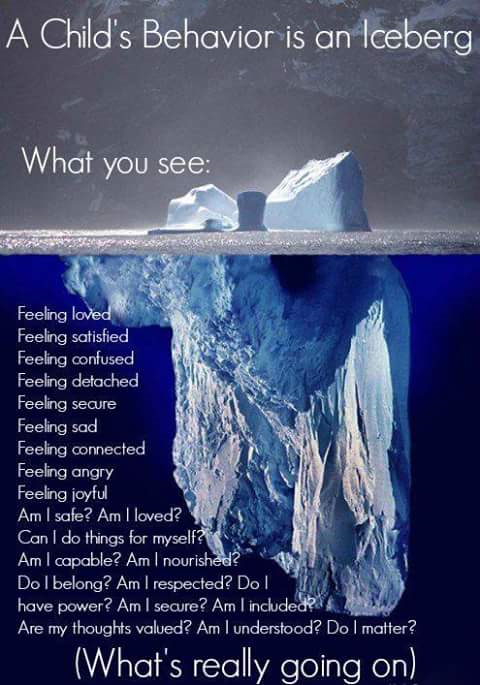 Kvalita vztahu
Jako pedagogové bychom si dobrý vztah s dítětem měli zasloužit. 
(pracovat na něm)
Vnímání
Vnímání je chápáno jako proces přijímání neboli odrážení reality prostřednictvím smyslových orgánů (vše co vidíme, slyšíme, cítíme …)
Velkou roli hrají momentální emoce, vyladění, dosavadní zkušenosti, pozornost, zájmy, i postoje, hodnoty, očekávání apod.
Teprve na základě tohoto zpracování, přemýšlíme a volíme naše chování
Myslíme si, že vnímáme objektivně?
Čím více jsme schopni uvědomit si své základní mapy a míru svého ovlivnění předchozími zkušenostmi, tím větší míru odpovědnosti přebíráme za vlastní reakce a chování.
Interakční výměna
Ano a Ne série
Typologie reagování na negativní chování dítěte
Základní stavební kameny komunikace
Učitel a žák
https://www.youtube.com/watch?v=DDGIRhPNjwU
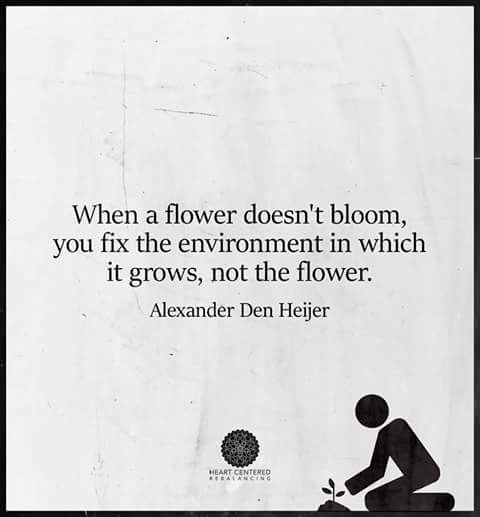 Doporučená literatura:
ČÁP, J. Psychologie výchovy a vyučování. Praha: Univerzita  Karlova, 1997. ISBN 80-7066-534-3
ČÁP, J., MAREŠ, J. Psychologie pro učitele. Praha: Portál, 2001. ISBN 80-7178-463- X
KOPŘIVA, P. a kol. Respektovat a být respektován. Kroměříž : Spirála, 2008. ISBN 978-80-9040-30-0-0
KOŤÁTKOVÁ, S. Humanisticky orientovaná proměna učitelky. In Retrospektiva a perspektiva předškolního vzdělávání a příprava předškolních pedagogů. Praha: APV, 2002.
KYRIACOU, CH. Klíčové dovednosti učitele. Praha : Portál, 1996.
MAREŠ, J., KŘIVOHLAVÝ, J. Sociální a pedagogická komunikace ve škole. Brno : Masarykova Univerzita, 2007. ISBN 80-042-1854-7
SVOBODOVÁ, E. Prosociální činnosti v předškolním vzdělávání. Praha : Raabe, 2007. ISBN 978-80-86307-39-8
VAŠUTOVÁ, J. Kvalifikační předpoklady pro nové role učitelů. In WALTEROVÁ, E. (Ed.) Učitelé jako profesní skupina, jejich vzdělávání a podpůrný systém. Praha : PedF UK, 2001. ISBN 80-7290-059-5
Děkuji za pozornost.
Tím, že se budeme soustředit na naše vlastní naslouchání a dívání se, můžeme začít vidět a slyšet věci, které jsme předtím běžně nezaznamenali.

Dítě se učí poznávat a rozumět světu i samo sobě přes naše odpovědi, které by měly být vyladěné na jeho momentální stav pozornosti nebo celkový stav bytí.